Московский институт электроники и математики им. А.Н. Тихонова
Москва
21.06.2024 г.
Департамент электронной инженерии
Научно-учебная группа «Управление надежностью на предприятиях»Доклад подготовлен в ходе проведения исследования Проект № 24-00-024 «Развитие методов прогнозирования показателей надежности электронных модулей» в рамках Программы «Научный фонд Национального исследовательского университета «Высшая школа экономики» (НИУ ВШЭ)» в 2024 г.
Доклад «Представление третьей версии программного обеспечения для оценки Ка»

Докладчик Мкртчян Гарик Андраникович, студент 3 года обучения - ОП “ИТСС”
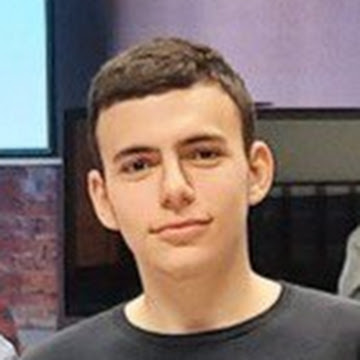 Московский институт электроники и математики им. А.Н. Тихонова
Управление надежностью электронных изделий на этапах жизненного цикла
Развитие методов прогнозирования показателей надежности электронных модулей
Привязка аккаунтов к реальным почтам
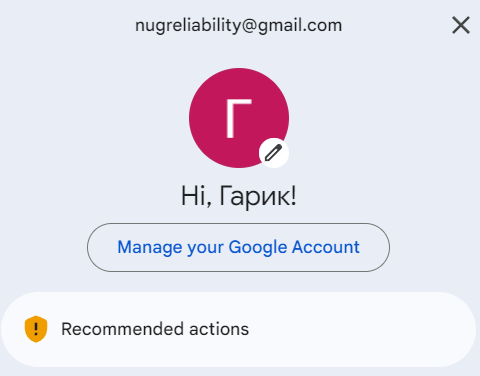 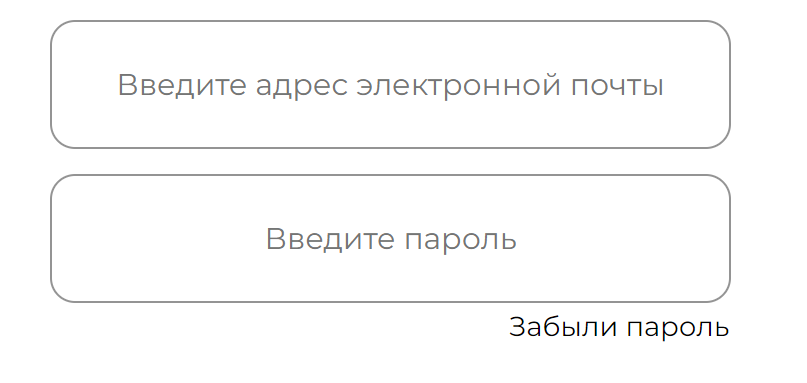 Московский институт электроники и математики им. А.Н. Тихонова
Управление надежностью электронных изделий на этапах жизненного цикла
Развитие методов прогнозирования показателей надежности электронных модулей
Обновление дизайна
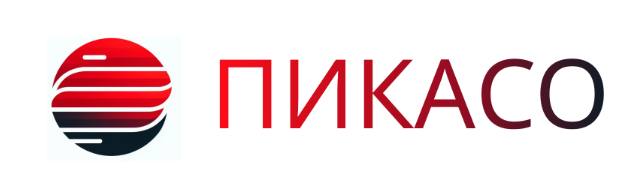 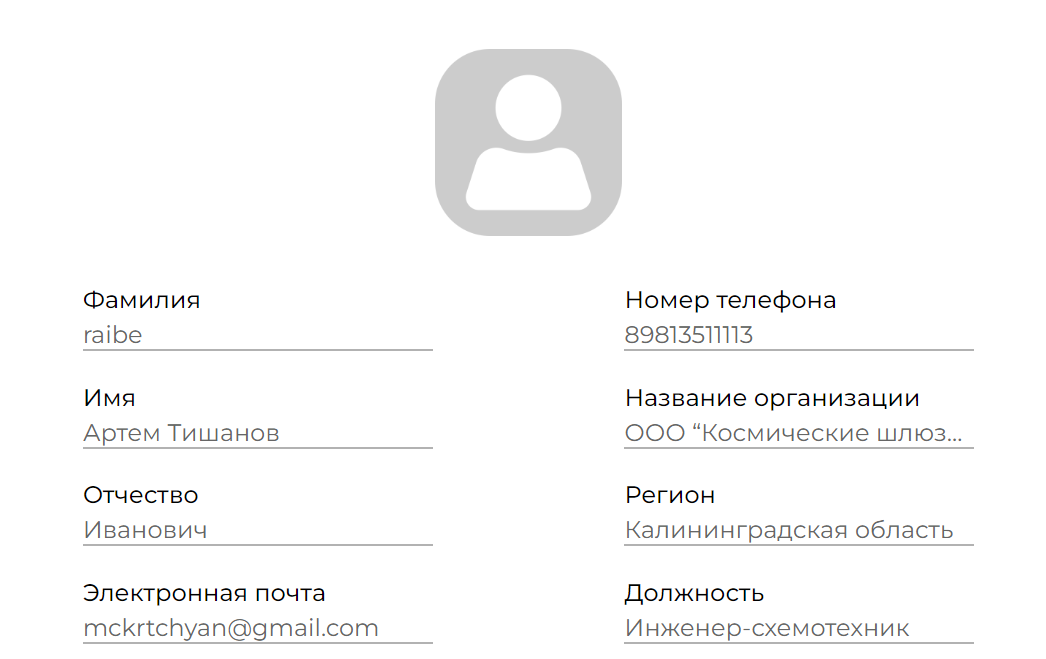 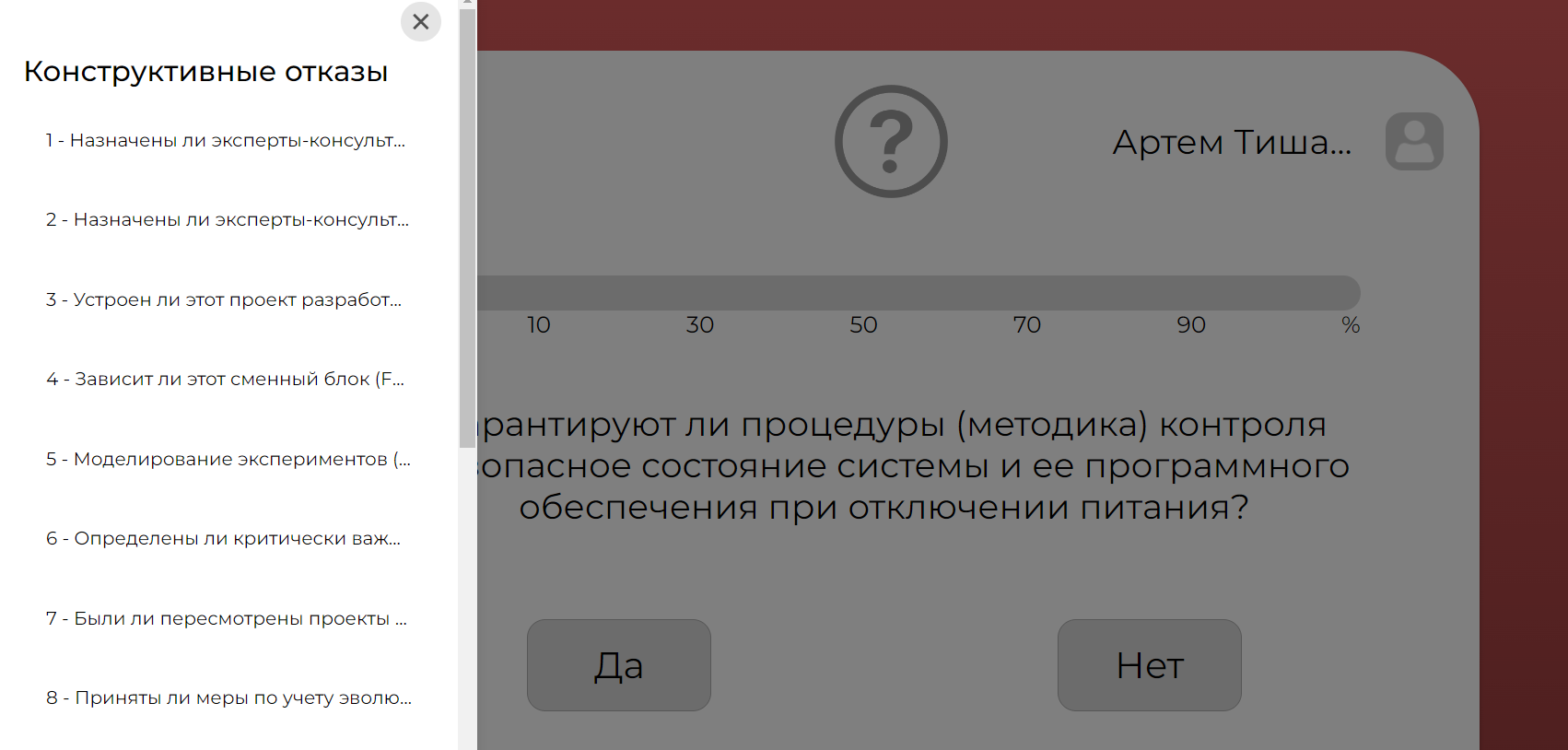 Московский институт электроники и математики им. А.Н. Тихонова
Управление надежностью электронных изделий на этапах жизненного цикла
Развитие методов прогнозирования показателей надежности электронных модулей
Возможность пропуска вопросов
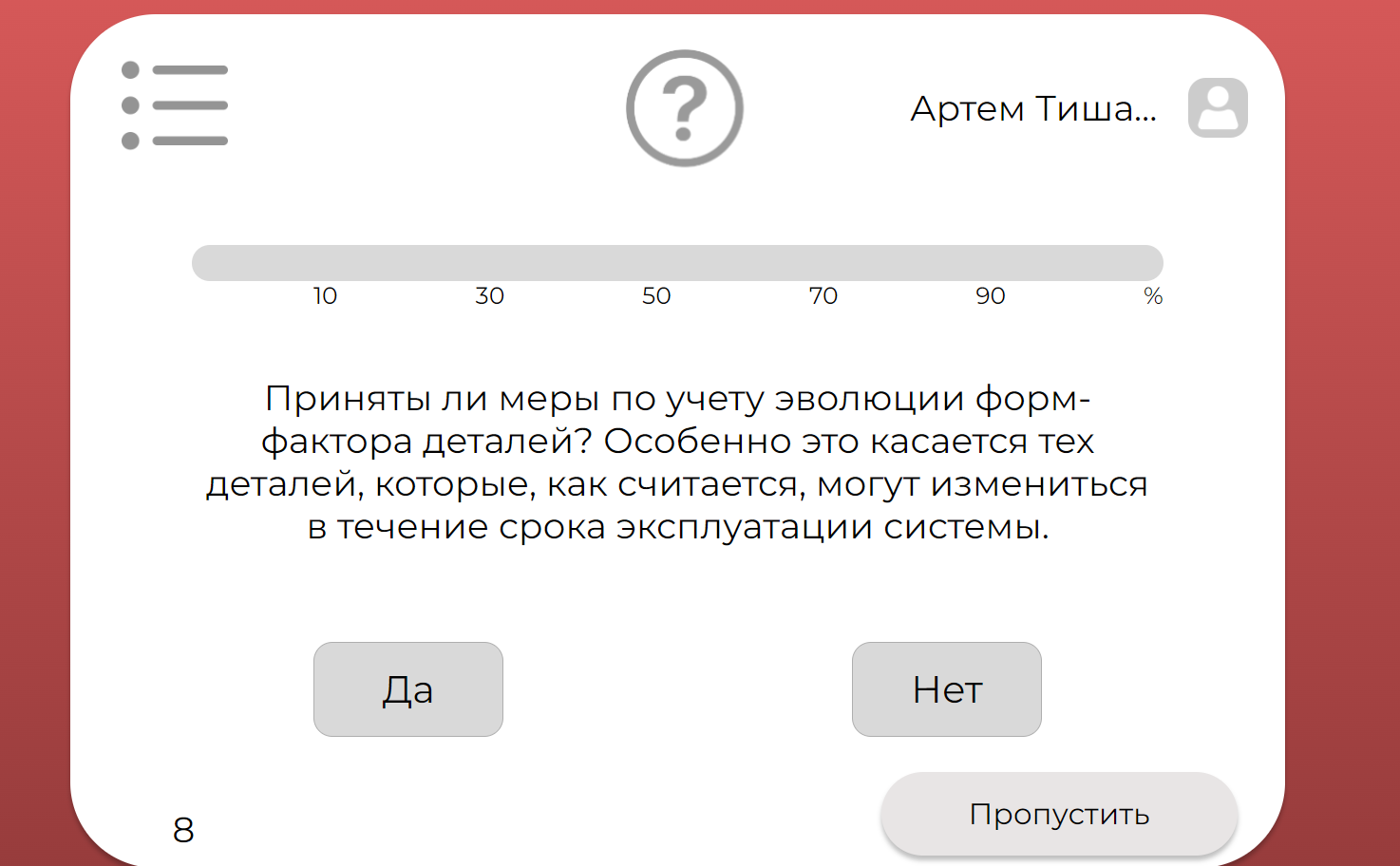 Московский институт электроники и математики им. А.Н. Тихонова
Управление надежностью электронных изделий на этапах жизненного цикла
Развитие методов прогнозирования показателей надежности электронных модулей
Хостинг на реальном сервере
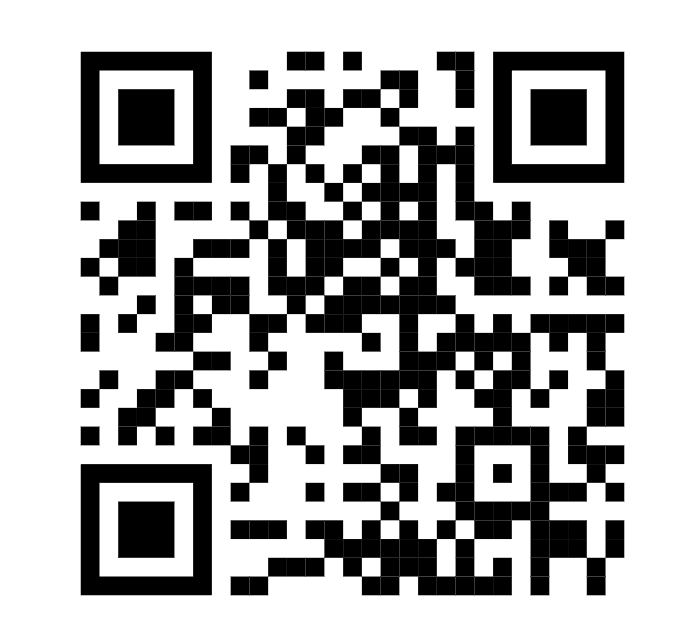 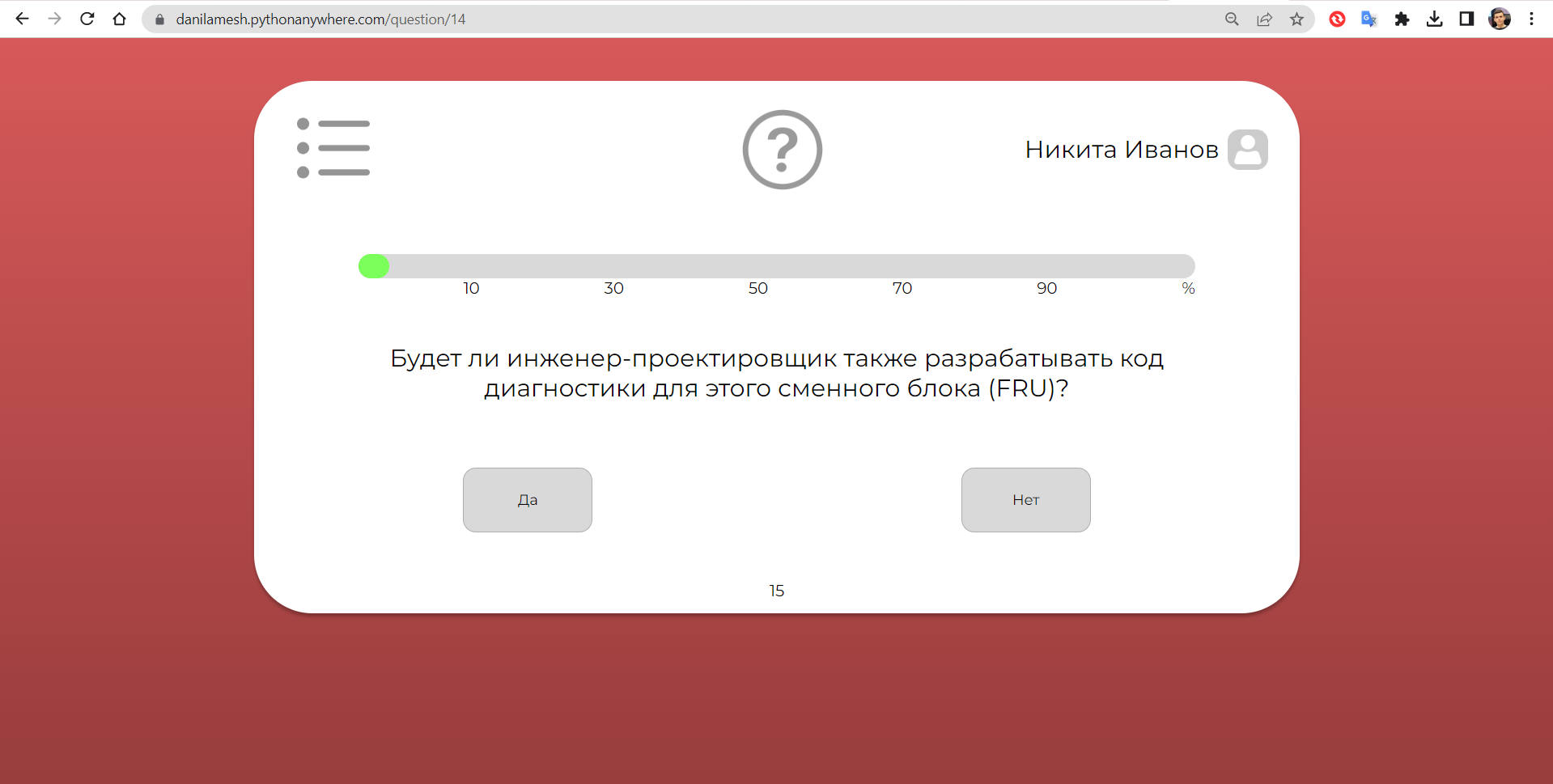 Московский институт электроники и математики им. А.Н. Тихонова
Управление надежностью электронных изделий на этапах жизненного цикла
Развитие методов прогнозирования показателей надежности электронных модулей
Онтология
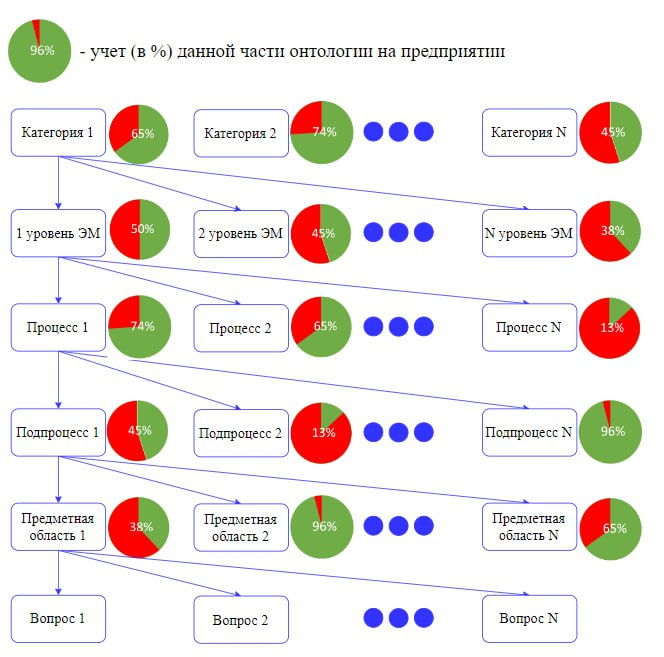